Hybrid Orbital Theory
Figure 9.24: Effective Pairs, Their Spatial Arrangement, and Required Hybridization
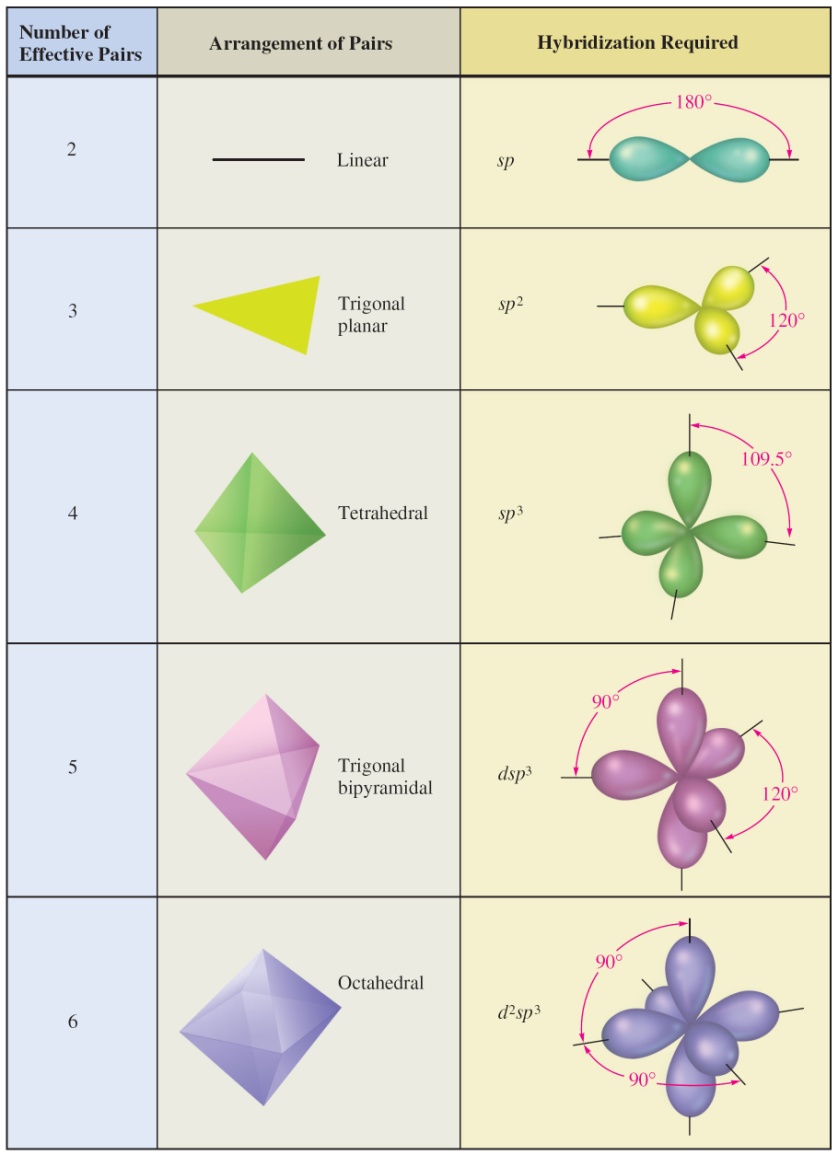 Don’t need for 
Organic chem.
Figure 9.24: Effective Pairs, Their Spatial Arrangement, and Required Hybridization
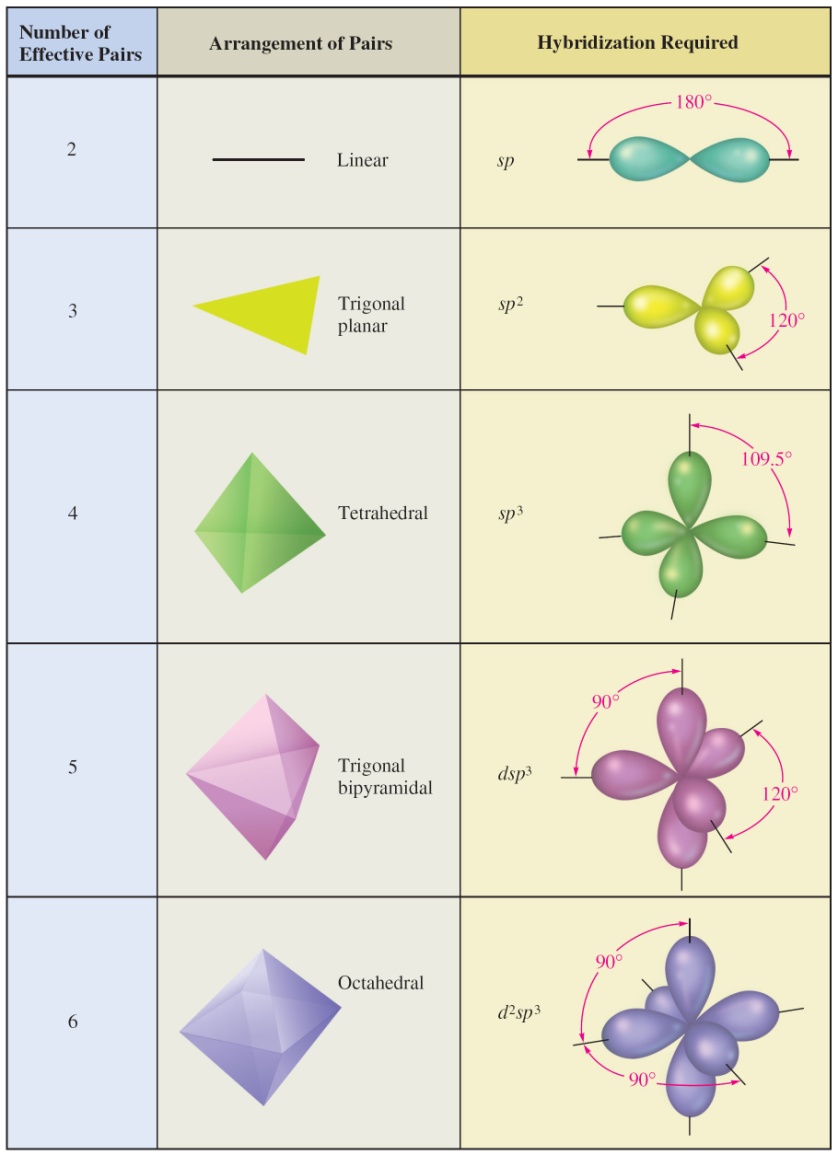 Figure 22.1: The C–H Bonds in Methane, CH4
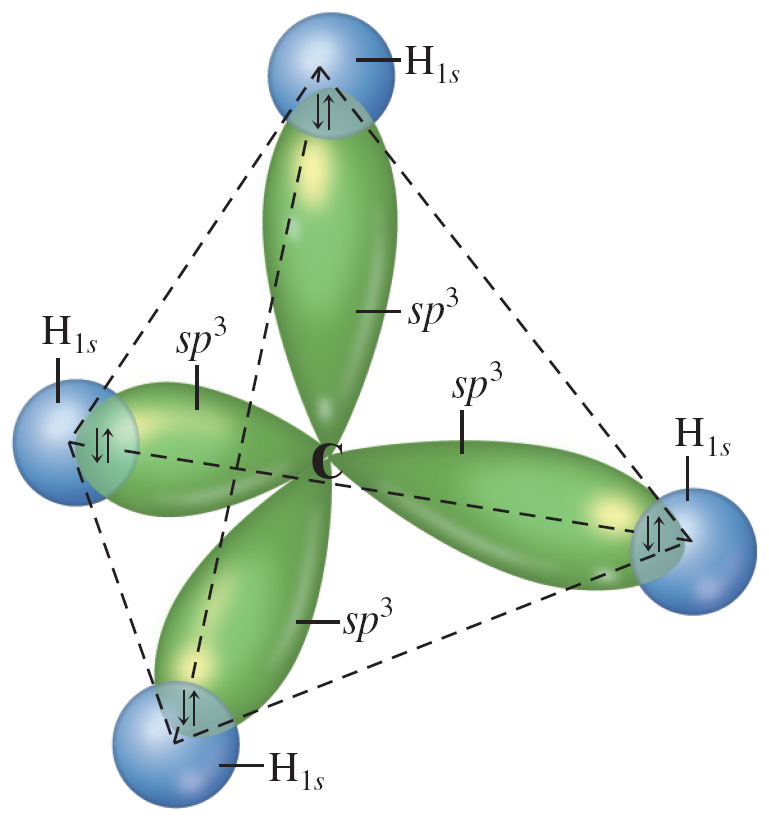 Figure 22.8: Bonding in Ethane, C2H6
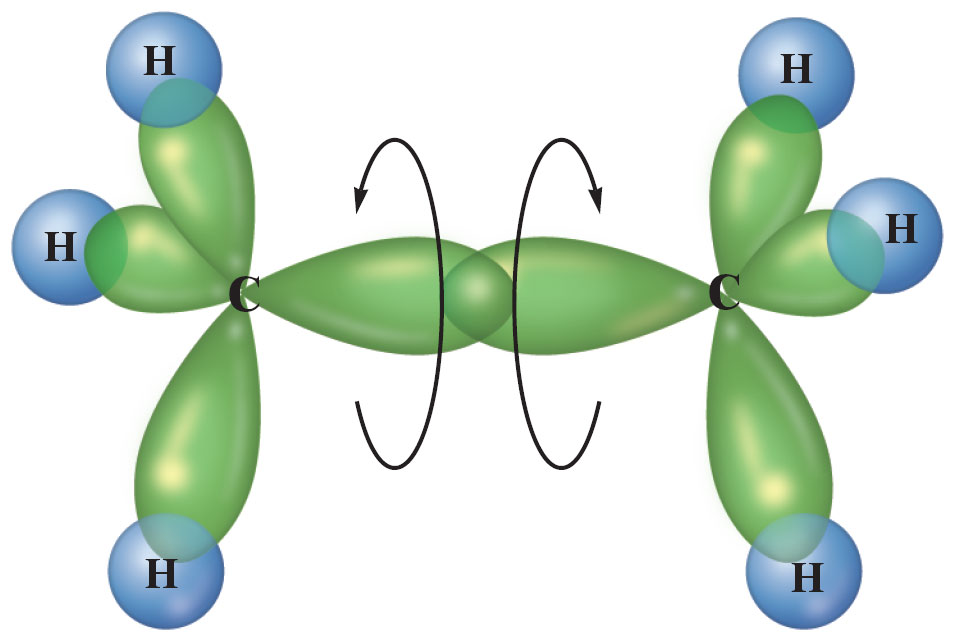 NH3  Bonding
Explain the bonding in NH3, i.e., what orbitals overlap to form the bonds in NH3. Are these  sigma (σ) or pi (π) bonds?
Figure 9.24: Effective Pairs, Their Spatial Arrangement, and Required Hybridization
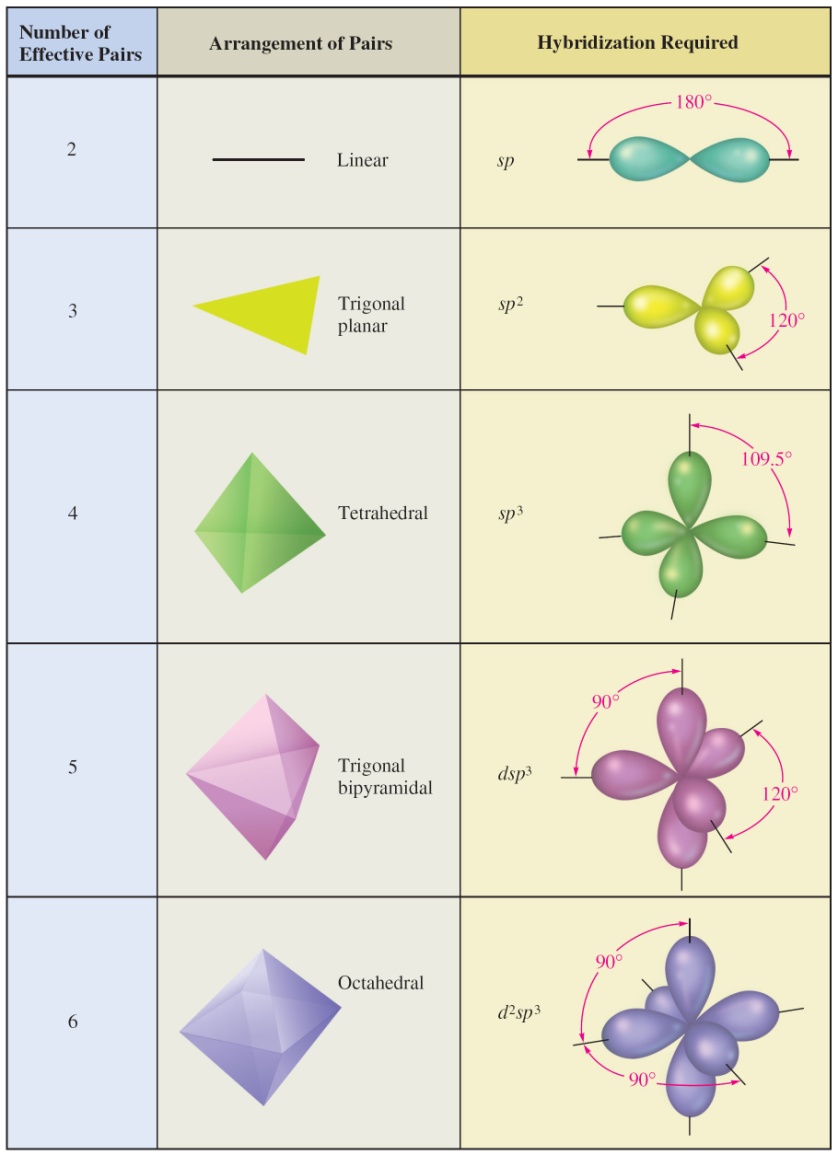 Figure 22.7: Bonding in Ethylene, C2H4
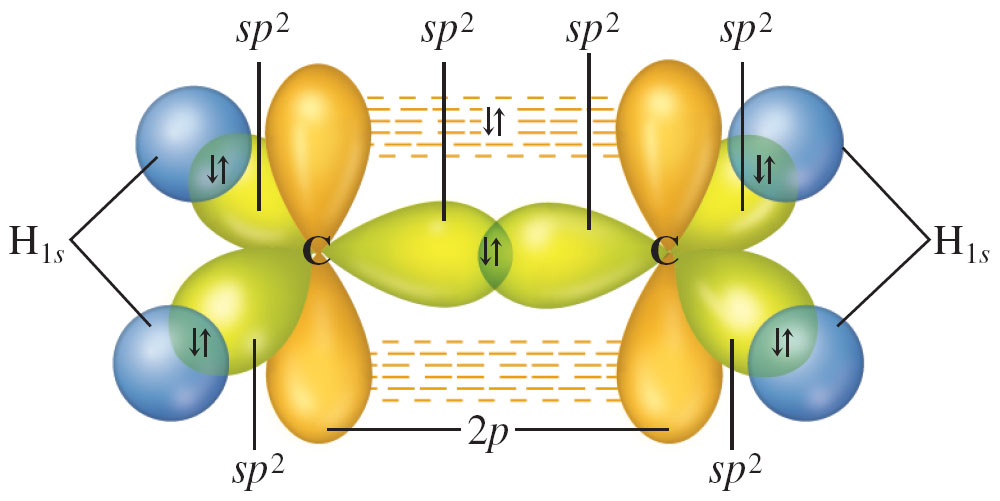 Figure 9.24: Effective Pairs, Their Spatial Arrangement, and Required Hybridization
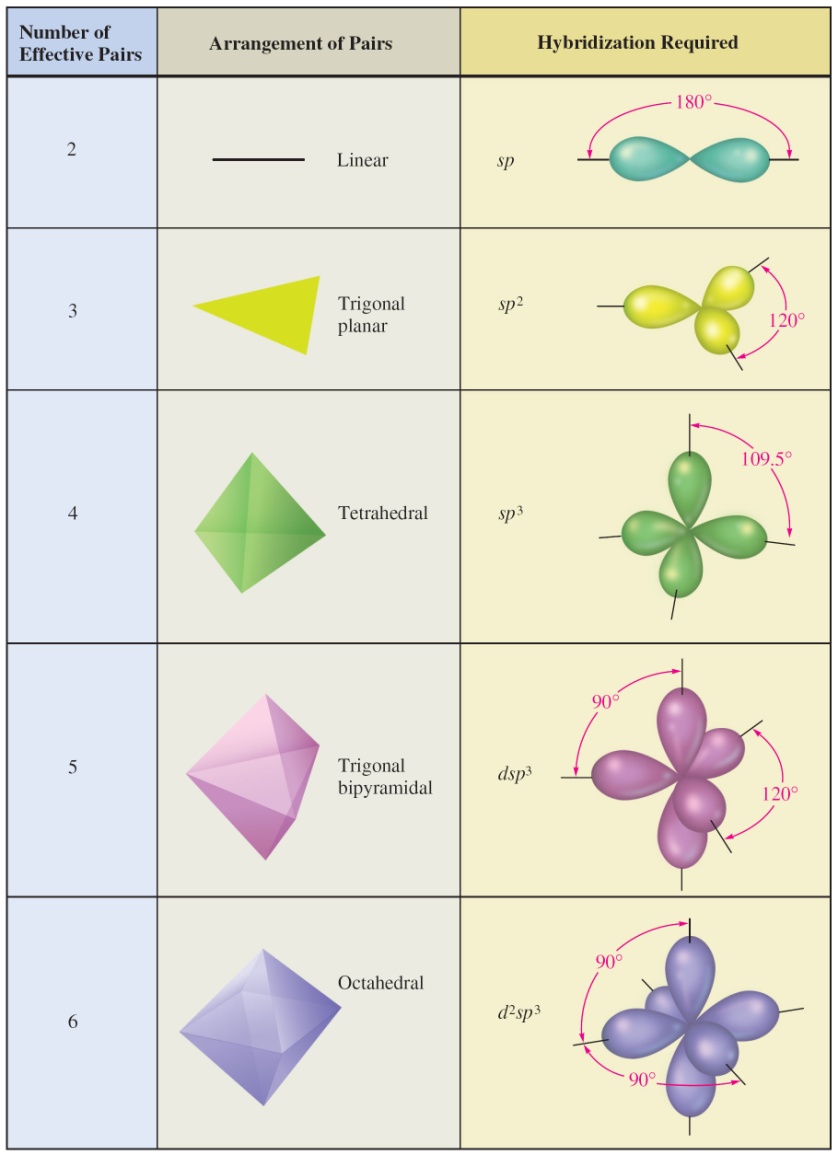 Figure 22.10: Bonding in Acetylene, C2H2
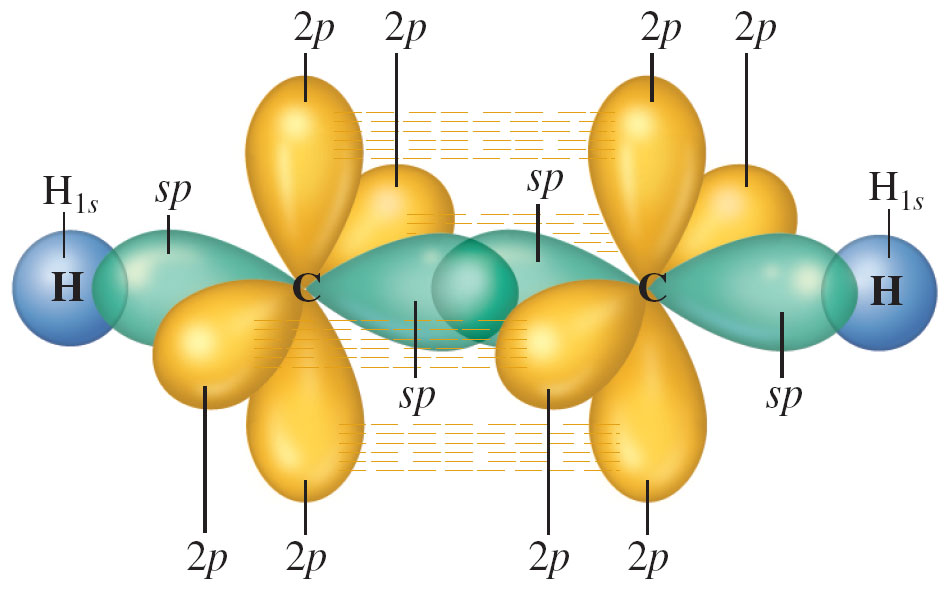 Figure 9.24: Effective Pairs, Their Spatial Arrangement, and Required Hybridization
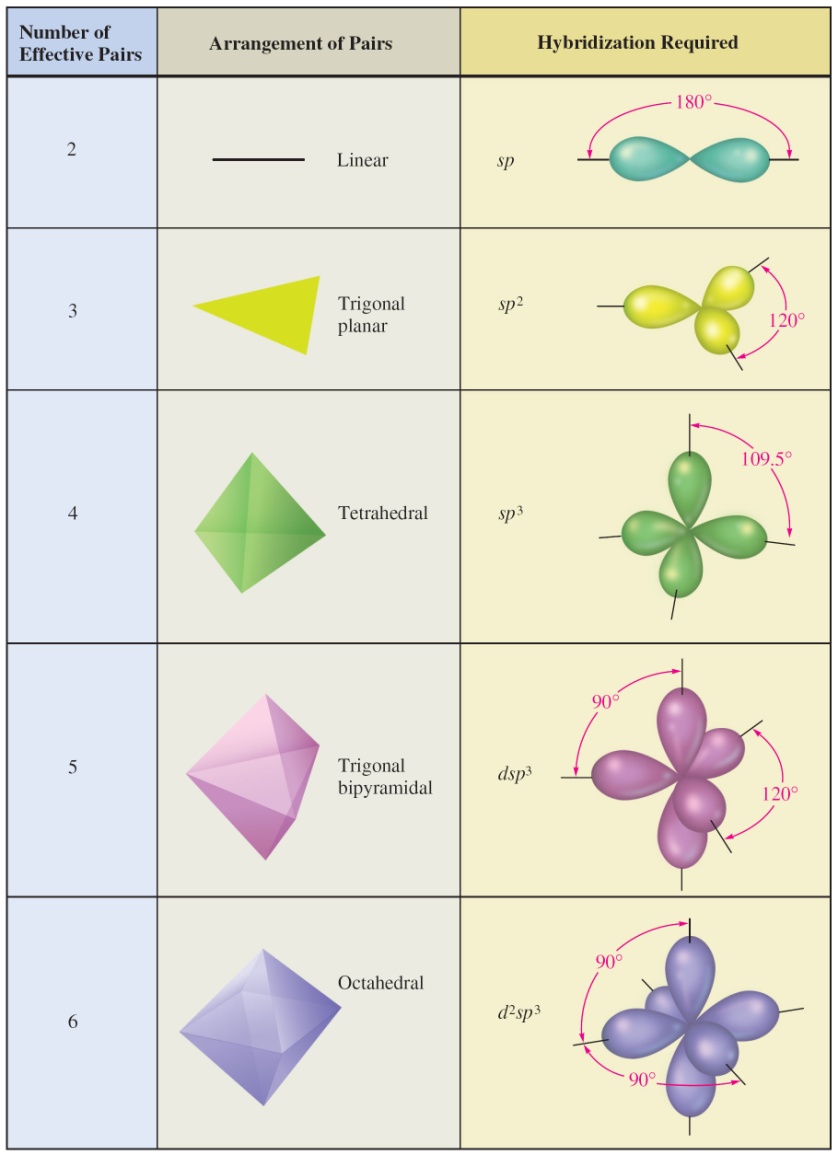 Figure 9.45: (a) skeletal structure for benzene  (b) two resonance structures for benzene molecule
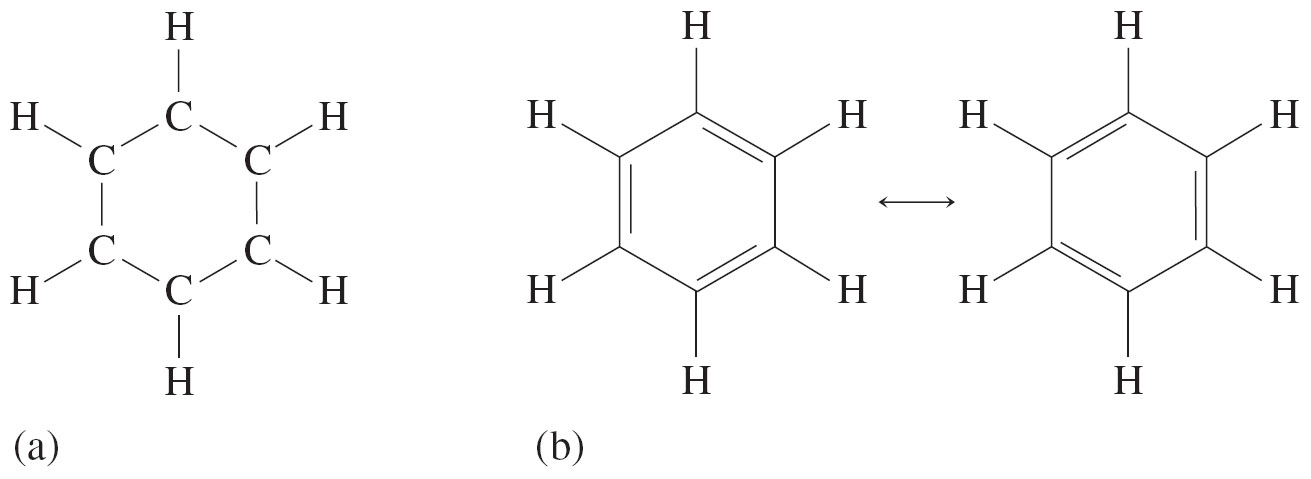 Benzene = C6H6: 6(5) + 6(1) = 30 valence electrons
Figure 9.46: σ Bonding System in Benzene Molecule
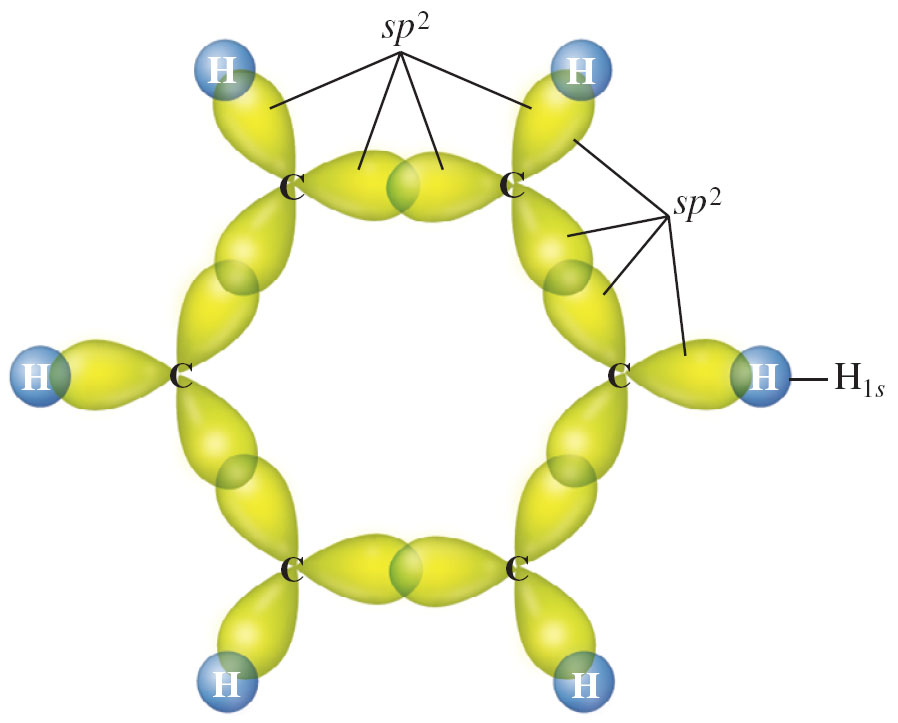 Figure 9.47: (a) unhybridized p atomic orbitals in benzene; (b) delocalized π electrons over entire ring of C atoms
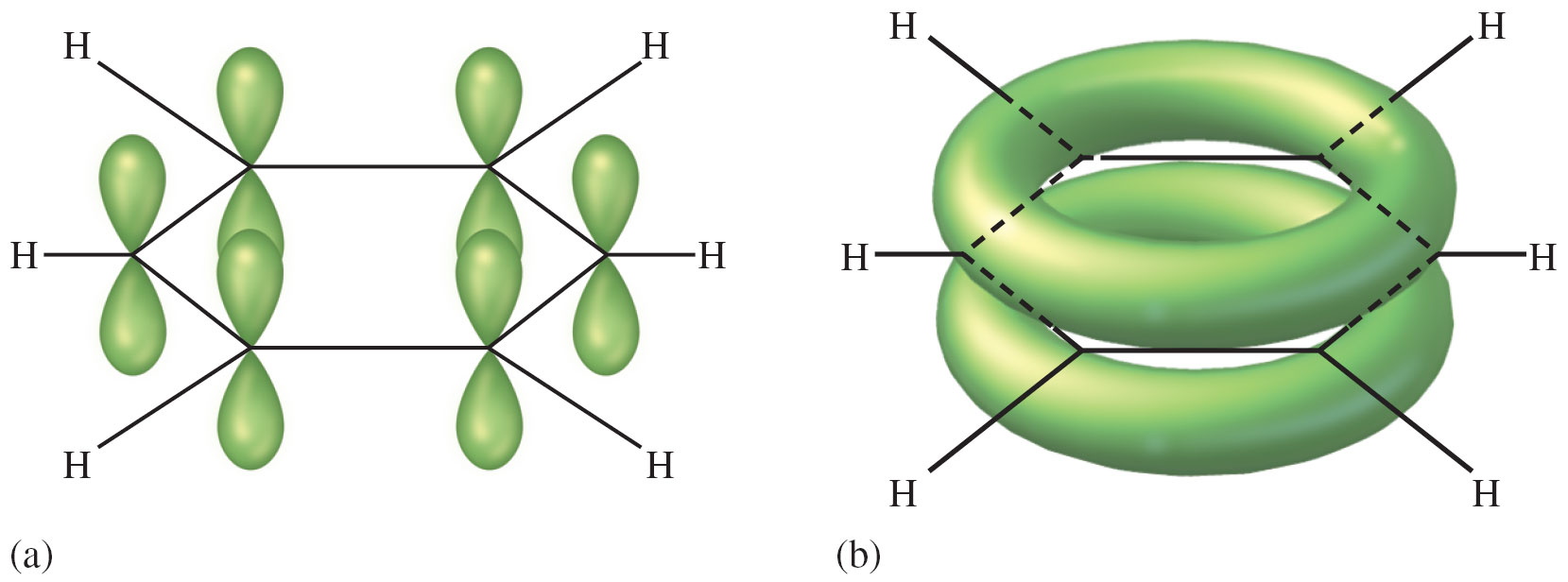